Αλκυόνη
το πουλί που χαρίζει ζεστασιά στον χειμώνα
ΝΗΠΙΑΓΩΓΕΙΟ ΛΑΚΚΩΜΑΤΟΣ
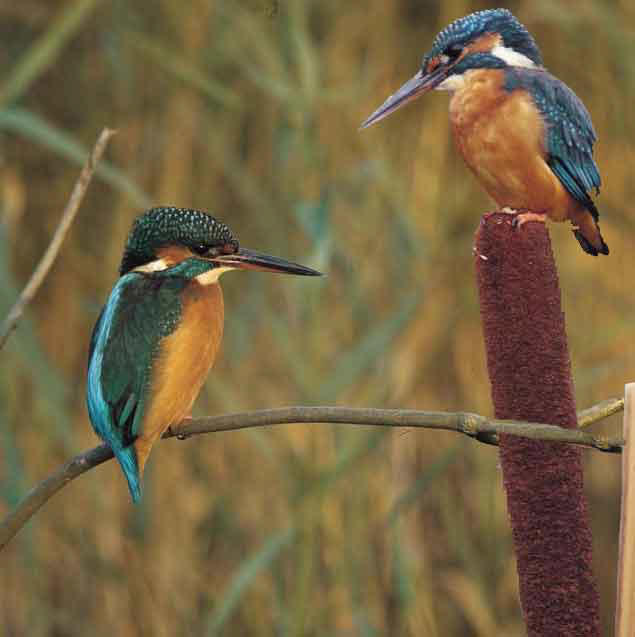 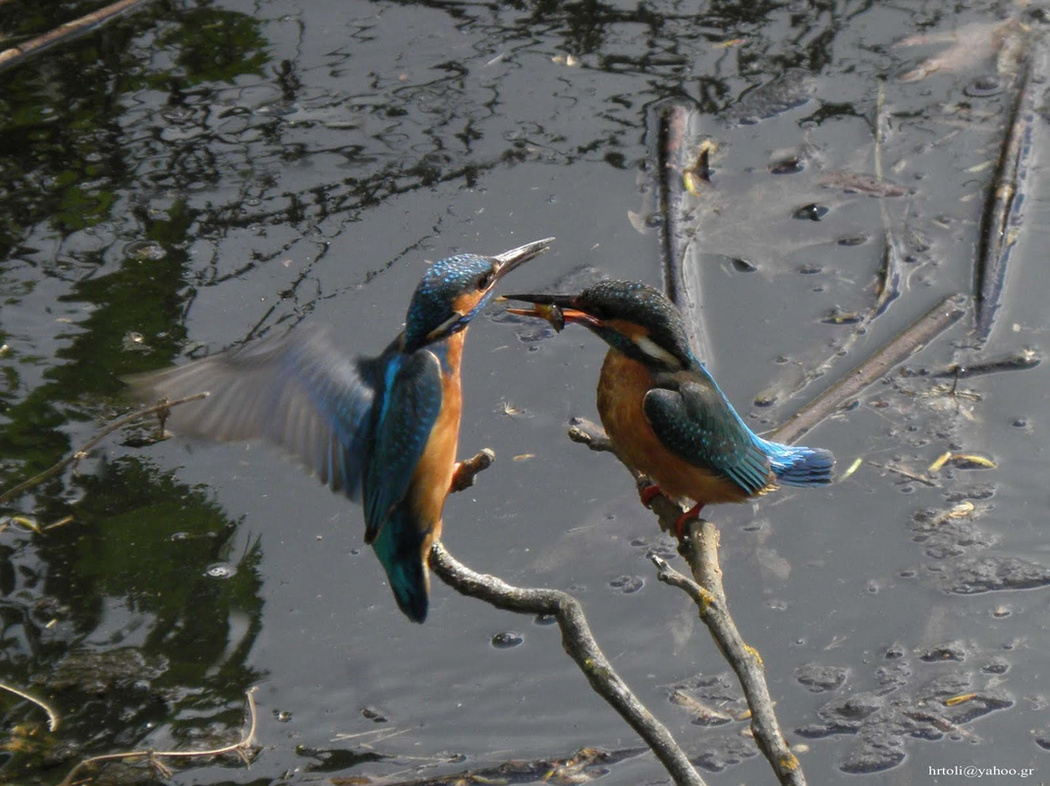 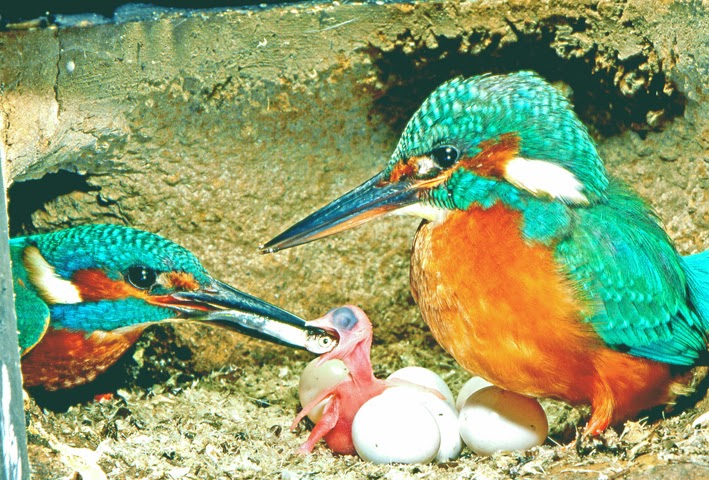 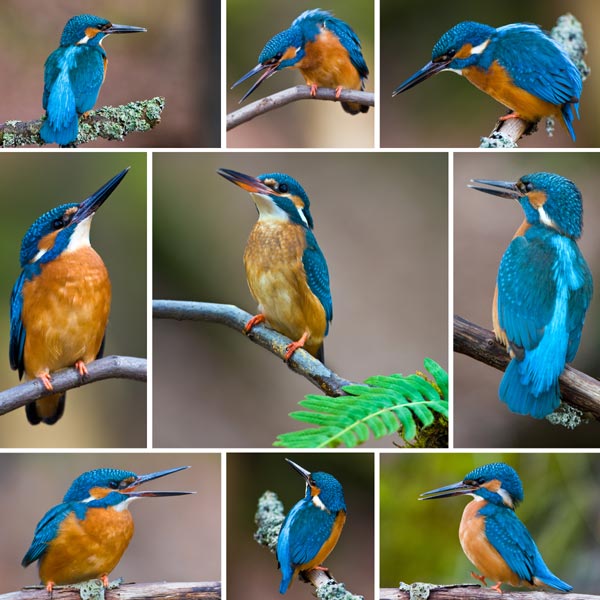 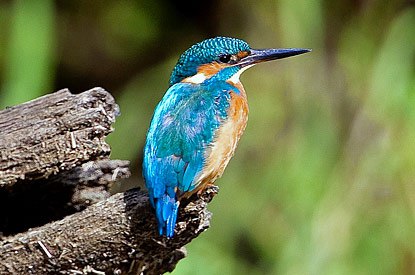 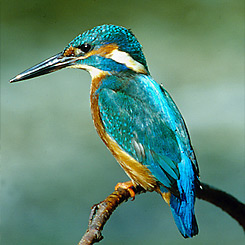 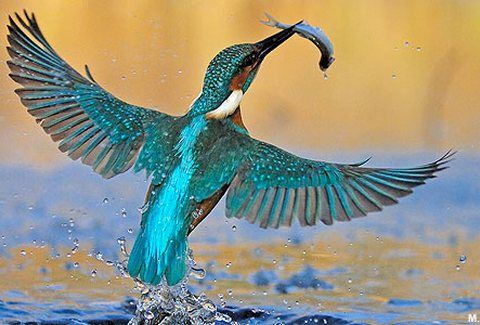 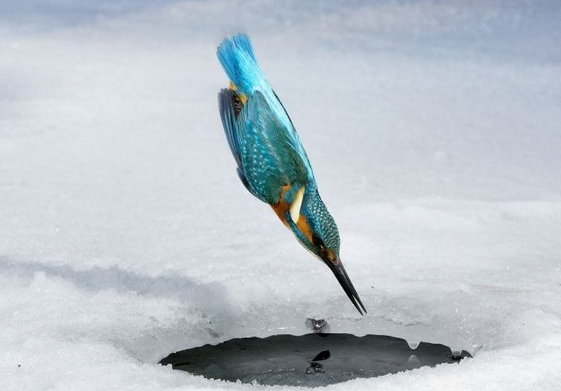 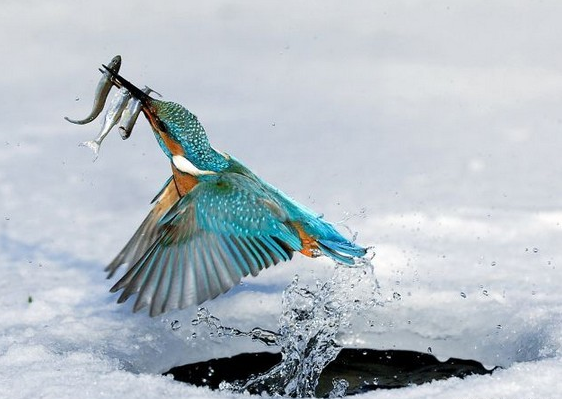